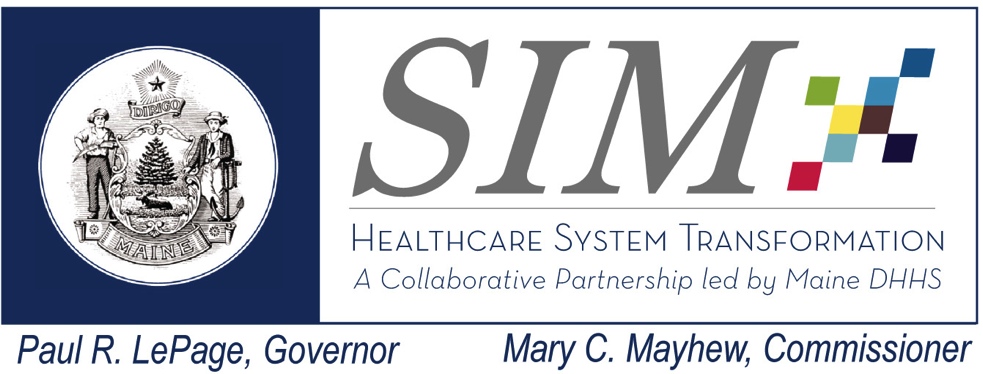 State Innovation Model
ANNUAL MEETING

Understanding Meaningful Consumer Involvement in Design and Delivery of Health Care and Service System Reform
Cathy Bustin
Disability Rights Center
Wednesday, January 28, 2015
1
2
“Of all the barriers to full participation and inclusion, the barrier of unexamined attitudes is the most difficult to address”
- Ginny Thomburg


“Attitudes are the REAL disability”
- Paige Barton
“Nothing About Us, Without Us”
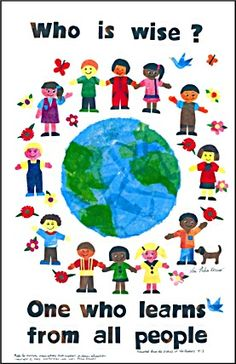 Why Meaningful Consumer Involvement?
Experiential knowledge brings unique perspectives
Multiple perspectives are key to good decision-making
All people deserve to participate in decisions that affect their lives
Important to model relationships and decision-making that we ask of providers
Increased opportunities for quality effective support service
No one else can speak for us: We need to speak for ourselves
You say Consumer Engagement? I say Consumer Involvement.
Is it just semantics?  NO
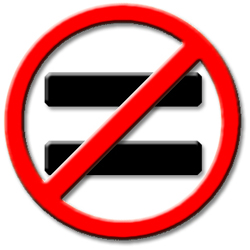 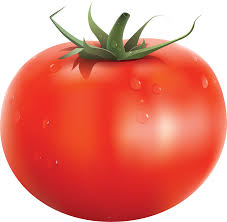 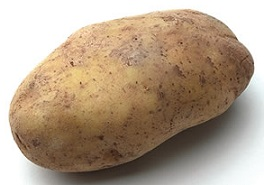 4
Engagement Tools
Patient/Consumer Engagement is 1:1 interaction between patient and or/family  and provider.
Shared Decision-Making

Individual/Person-Centered Plan

Inclusion of Peer Specialists on Treatment Teams

Trauma-Informed Approach
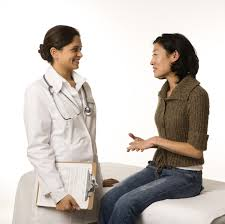 5
Consumer Engagement
6
ENGAGEMENT refers to an individual consumer/patient’s level of active participation in their own treatment or service plan, and/or,  their family’s
involvement
Individual  Patient and provider relationship and interaction
Tools for Involvement
Meaningful Consumer Involvement= the presence and full inclusion of substantial # of representatives of current and past service RECIPIENTS and their advocates at the decision-making “tables” at every level of the Systems Reform effort.
Contact Impacted Consumer/Family Organizations and Advocates at Initiative Inception for Representative Recruitment

All Policy Partners Participate in Monitoring Ongoing 
     Involvement
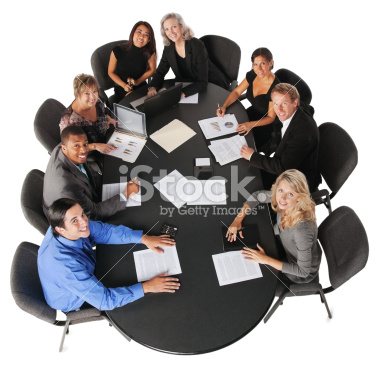 7
[Speaker Notes: Fix and add language]
Consumer Involvement
8
MEANINGFUL CONSUMER/FAMILY INVOLVEMENT refers to the SYSTEMIC INCLUSION of current or former service recipients/consumers, their families/parents and their designated organizations in the design, development, funding, delivery, and evaluation of health care services.
9
The value of Engagement and Involvement is similar:

Increased Quality and Effectiveness of Services

Increased Provider Understanding of What Helps and What Hurts

Increased Consumer/Family Understanding  of Health Care
Policy Partners
10
There is a need for consumers/families to be full policy partners in health care systems. 

Many consumer/family members are experiencing a loss of voice in systems designed to address their needs. 

This includes the SIM initiatives.
11
“Inclusion is a mindset. It is not a program we run or a favor we do for someone.”


“Oppression is the absence of choices.”

                              Bella Hooks
[Speaker Notes: Add image]
Can the SIMS effort ENGAGE with consumer/family organizations to Meaningfully Involve and benefit from their unique expertise?
12
YES!
The SIMS grant has involved consumer/families.

Here’s how to make the involvement meaningful
13
Some Principles of Meaningful Consumer/Survivor/Recipient Involvement
Darby Penney, a human rights activist, policy planner, and leader in the consumer movement has developed some key points on what meaningful consumer involvement and participation looks like
14
Meaningful consumer/survivor/recipient involvement is:
Beyond tokenism:  Sufficient numbers to have real influence and impact
Beyond review and comment: involved in framing the issues and setting the agenda from the beginning
Beyond advice: full participation in governance and policy-making
Beyond sign-off: full partners in directing the outcome
15
But sometimes there are barriers…
16
Procedural Barriers frequently include:
Insufficient information sharing
Insufficient number of self-identified consumer/survivor/service recipients
Lack of adequate notice of meetings
Over use of jargon and bureaucratic language
Lack of transportation
17
Structural barriers frequently include:
Closed bureaucratic processes
Agenda formed from provider perspective
Lack of orientation for consumer/survivor/service recipients
Lack of skill training, support, technical assistance
18
What to do?
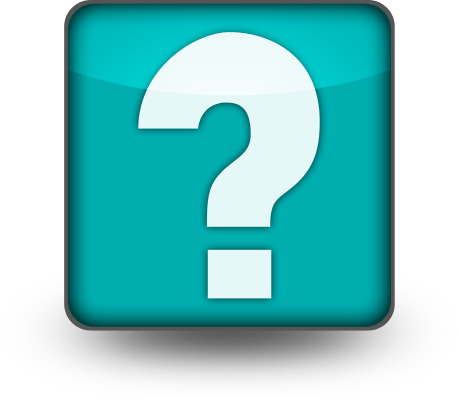 19
Turning Barriers into Opportunities
Address barriers with consumers: if day meetings are identified as a problem, schedule evening or weekend. 
Address transportation barriers by paying costs or ride sharing
Offer reasonable accommodations in meeting structure such as breaks, access by phone, additional background materials
20
However,
The most challenging Barriers can be Attitudes
                                and
                    Unexamined Bias
 Belief that consumers cannot understand complicated issues
Professionals may personalize systemic feedback
Consumers/Families may personalize meeting limits
21
[Speaker Notes: Fix this to flow]
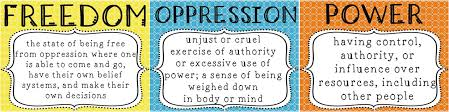 SIMS SYSTEM REFORM CONTINUES DECADES OF WORK TO SHIFT SERVICE SYSTEM APPROACHES, BOTH INDIVIDUAL TREATMENT AND SYSTEMIC APPROACHES,  FROM PASSIVE RECEIVING OF PROFESSIONAL EXPERTISE TO PERSON-CENTERED, EMPOWERED HEALTH CARE CHOICES
Best vs Expressed Interest
Shared Decision-Making
Self-Determination
Patient/Professional Partners
22
[Speaker Notes: Fix example language]
Suggestions for Addressing and Breaking Down Attitudinal Barriers
23
Encourage consumer/survivors to educate on values and history
Structured dialogue on power differential
Leaders/facilitators value consumer input and model this
Ensure that consumers are at the table from the beginning
24
[Speaker Notes: format]
Make space open to challenging and discussing changing attitudes 
Reduce fear of challenging consumer participants or interrupting off-topic comments in the same way as with non-consumer participants
Encourage efforts to hear and apply substantive feedback
Use plain language
25
Avoid assumptions that negative feedback is not constructive
Ensure that work products reflect input and feedback from consumers
Support participation of consumers financially
Avoid expecting that consumers speak with one voice
26
Some Other Strategies:
Avoid handpicking consumer participants or asking only provider organizations for possible participants
Reach out to peer organizations
Acknowledge that one consumer does not represent all consumer experience/expertise
Understand that consumers have a range of skills and experiences
27
Become “culturally competent” and design meetings/agendas in collaboration with consumers/families
Allow adequate time for discussion and non-traditional/bureaucratic ways of conveying knowledge/expertise
Provide orientation to the work at hand
Pay attention to Person First Language
Be aware of Power Differentials and Their Impact
28
Encourage diversity of expertise and experience
Avoid assumptions that meaningful consumer  involvement has happened because one event was held, one or two consumers are present, or a consumer advisory council, consumer forum gave input
Take consumers/survivors seriously
29
Recommendations
30
How can SIM continue its efforts to involve consumers and families as full partners?
Seek to expand understanding of consumer / family experience of Meaningful Involvement/Inclusion
Include Consumer/Family Experts, local and national, in the Learning Collaborative and as consultants
Acknowledge and understand the power differential around the table
Appoint people on committee/advisory council, etc. to implement the recommendations
Recommendations
31
4. Create a glossary of frequently used acronyms and definitions of terms for easy reference
5. Create and distribute a comprehensive list of consumer/family/parent representatives on each committee, sub committee, council, project or initiative involved with the SIM grant efforts. Include names and contact information of organizations represented if applicable.
6. Create and distribute a list of all SIMS related activities and who to contact for involvement/information
Recommendations
32
7. Ask staff of all sub-committees to recruit mentors for new members or those seeking additional information regarding meeting subjects.
8. Recruit people to form a working group at the top of the SIM structure to guide and monitor continued efforts at achieving Meaningful consumer and Family Involvement throughout SIM reform work. 
Ensure that qualified representatives from all SIM partners are included, to expand “ownership.”
Recommendations
33
9. Endorse, support and continue expanded, comprehensive dialogue between all initiative partners. Build Relationships.
Thank you for creating a space at the annual meeting.
Partner with DHHS, providers, consumer/family organizations, and advocacy organizations, to create ongoing dialogue and discussion forums on achieving meaningful inclusion
34
“Coming together is a beginning. Keeping together is progress. Working together is success.”
 –Henry Ford
A final thought from the presenter
35
I am your patient-partner when I am ENGAGED in health-care treatment with you.

When I am sharing a systems change “table” with you and your peers, I am not a patient. I am INVOLVED as your POLICY PARTNER

Language and Labeling Matters